Creaney C, Walsh SJ
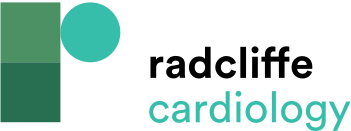 Use of Intravascular Ultrasound to Resolve Proximal Cap Ambiguity
Citation: Interventional Cardiology Review 2020;15:e08.
https://doi.org/10.15420/icr.2020.05
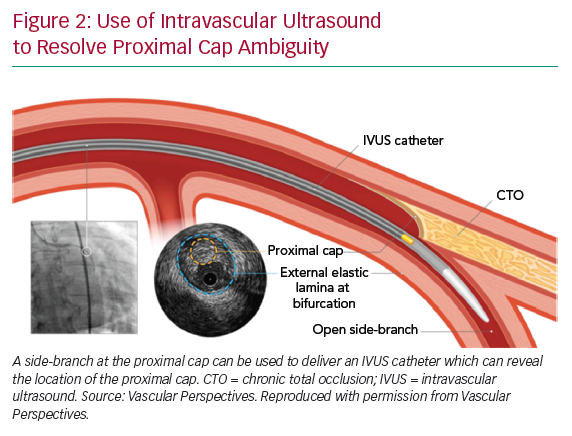